Today’s Plan
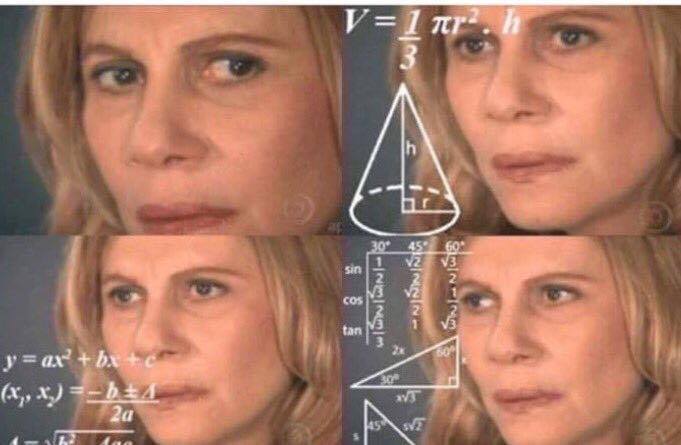 Why are we doing this?
describe
Models/Equations
expectations
Real-World Data
experimentation
Why are we doing this?
No model  no expectations 
Where do we start?
Models/Equations
expectations
Real-World Data
experimentation
lead to
Why are we doing this?
Brainstorm!
How can we use the skills we’ve learned so far to study a system for which a mathematical model does not exist?

First: Brainstorm independently
Then: Discuss with your group
Roles: 
Partner A: Scribe
Partner B: Spokesperson
Partner C: Discussion Leader
Intro to Power Laws
POWER LAWS
Assume our data should produce a model like this:
y = Cxn
y: dependent variable
C: some constant
x: independent variable
n: some other constant
Intro to Power Laws
POWER LAWS
Assume our data should produce a model like this:
y = Cxn
y: dependent variable
C: some constant
x: independent variable
n: some other constant
Intro to Power Laws
POWER LAWS
Assume our data should produce a model like this:
y = Cxn
y: dependent variable
C: some constant
x: independent variable
n: some other constant
Intro to Power Laws
POWER LAWS
Assume our data should produce a model like this:
y = Cxn
y: dependent variable
C: some constant
x: independent variable
n: some other constant
Intro to Power Laws
POWER LAWS
Assume our data should produce a model like this:
y = Cxn
y: dependent variable
C: some constant
x: independent variable
n: some other constant
Intro to Power Laws
POWER LAWS
Assume our data should produce a model like this:
y = Cxn
y: dependent variable
C: some constant
x: independent variable
n: some other constant
Intro to Power Laws
Sample Problem!
In your groups, work through the problems on page 53.
Roles: 
Partner A: Spokesperson
Partner B: Discussion Leader
Partner C: Scribe
Intro to Power Laws
What’s going on w/ C and n?
Intro to Power Laws
Constants give us information about our system!
Constants are hard numbers --- won’t change from trial to trial in an experiment.
n characterizes the fundamental relationship between IV and DV. It has no units, and is a pattern you should see regardless of how you measure IV and DV.
C gives us real-world context: has units. It can change depending on how you measure IV and DV.
What about y and x?
Y and x are variables referring to the IV and DV in our experiment. 
They change in an experiment and in a system, so we can’t find hard numbers for them. 
We’ll leave these as variables or change them to letters that describe what we’re interested in (e.g. m for mass, a for acceleration).
Our Process of Building a New Model
Building a new model with y = Cxn
Previously, we’ve tested already developed models.
 We knew C and n.
What if we’re building a new model from scratch? How do we find C and n?
Our Process of Building a New Model
2. Use a ln-ln plot to find n.
1. Gather and take the natural logs of your data!
Our
Process
4. Write your mathematical model!
3. Use a y vs xn plot to find C.
Our Process of Building a New Model
1. Gather data, take natural logs
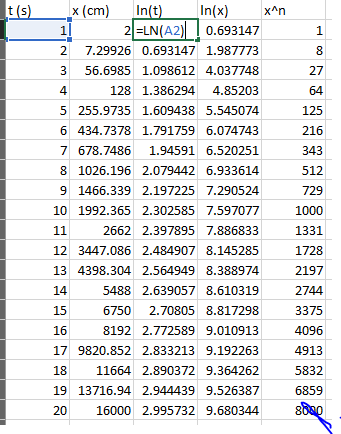 Gather your raw data
IV data  x in our power law
DV data  y in our power law
Set up two new columns: ln(IV) and ln(DV)
Instead of “IV” and “DV” or “x” and “y”, use variables that tell you what you’re measuring
Use Excel to take the natural log of each data point: LN()
Our Process of Building a New Model
Logarithms and exponents
Power functions have powers!
That is, they have exponents.
Logarithms (logs) and exponents go hand-in-hand.
Basically inverses of each other.
Using logarithms will let us manipulate power functions.
Our Process of Building a New Model
Logarithms in general
Our Process of Building a New Model
Logarithms in general
Base
Our Process of Building a New Model
Logarithms in general
Just some numbers
(no special names)
Base
Our Process of Building a New Model
Logarithms in general
Our Process of Building a New Model
Logarithms in general
Our Process of Building a New Model
Our Process of Building a New Model
Handy log rules
Our Process of Building a New Model
Handy log rules
We’ll use these a lot!
Less essential to the linearization process but good to have in your back pocket.
Our Process of Building a New Model
Q4U: Why do we need to take the log of IV and DV?
In your groups, do the following:
Take the ln of both sides of our power law equation
Use the log rules to  … 
Separate C from xn
Separate n from x
Roles for our regroup: 
Partner A: Discussion Leader
Partner B: Scribe
Partner C: Spokesperson
Our Process of Building a New Model
Linearizing power functions
m
y
x
b
If we make a graph of ln(y) vs. ln(x), the slope of that line will be n.
Then, we can use n to find C.
Our Process of Building a New Model
2. Use a ln-ln plot to find n
Graph ln(DV) against ln(IV).
The slope of that line is our best estimate of the exponent n in


Based on our graph and LINEST(), choose the most appropriate value for n.
Our Process of Building a New Model
We can use our growing understanding of the system to make informed choices
We can use uncertainty to our advantage!
If we have a physical reason to believe that n is not the true value, we can choose another number in our min  max range!
Our Process of Building a New Model
More on finding n
Rounded LINEST() Output:



I can go with n = 1.60 …
… but what if I’d read a bunch of papers, and other scientists keep getting an exponent around 1.75?
Our Process of Building a New Model
More on finding n
Rounded LINEST() Output:



Your n value can be any value in your range. 
If you have physical reason to choose something other than your BE, you absolutely can and should!
Our Process of Building a New Model
Think-Pair-Share
In your groups, talk through the Think-Pair-Share on page 58.
Roles: 
Partner A: Scribe
Partner B: Spokesperson
Partner C: Discussion Leader
Our Process of Building a New Model
3. Use a y vs xn graph to find C
You now have an n value!
In a new column, calculate [IV]n
Graph DV against [IV]n.
The slope of that line is our coefficient C in
Our Process of Building a New Model
Why it works
If we graph y vs. x1.69, what should the slope of the best fit line be?
Our Process of Building a New Model
4. Write your model!
Let’s say I’m interested in how the saplings of a particular species of tree grow. I measure a bunch of trees’ diameters and masses because I think the total mass depends on diameter. Then I analyze the data and find C = 2.38 + 0.05 kg/cm1.89 and n = 1.89.
This Week’s Lab
This Week’s System: Saxon Bowls
This Week’s Question: 
What controls the rate of sinking of a Saxon bowl?
But, like, really specifically — you’ll build a new model describing this!
Resources
Resources in the Lab 10 Module
This PPT
Linearization and Logarithm Resources
Khan Academy on logarithms
You can review as much as you like!
Excel demo vid!
Takes you through the whole process, from raw data to the final model.
Data manipulation with natural logs flowchart
An overview of the process
Lab Stuff > Demonstration of Timing Process